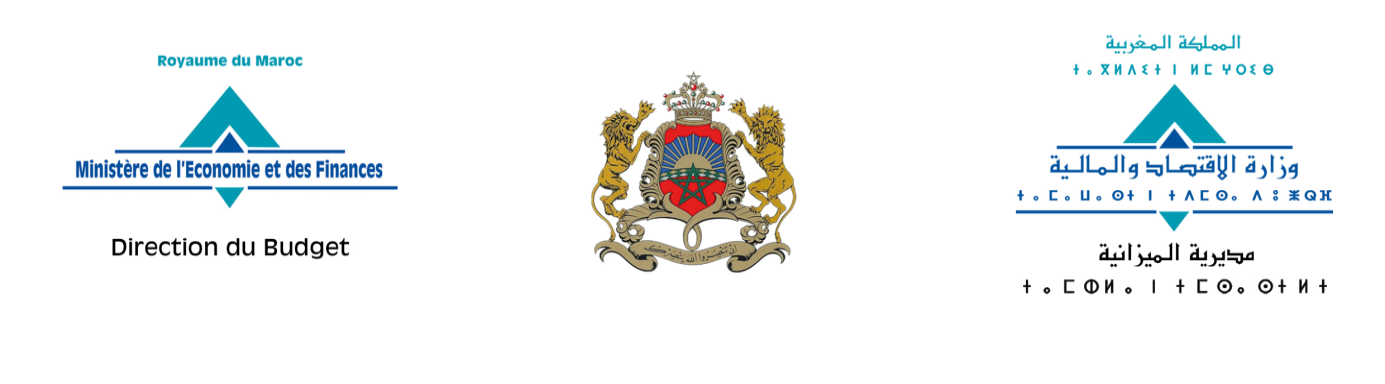 CABRI : Peer-Learning and Exchange on the Opportunities to Coordinate the Integration of Gender and Climate Change into Budgeting and Financing
Gender-responsive budgeting in Morocco :  
Focus on the Gender Budget Report
Mrs. Hajar BEN AMEUR

Head of Budget Performance Monitoring and Gender-responsive Budgeting

Ministry of Finance
Center of Excellence for Gender-Responsive Budgeting
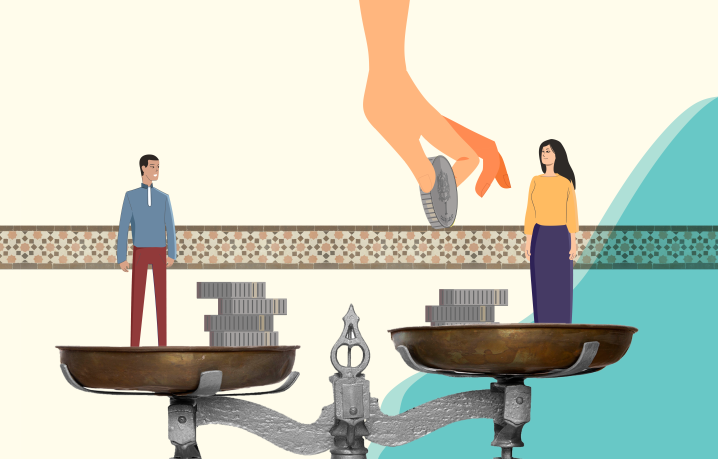 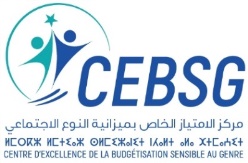 [Speaker Notes: A compléter]
The reference framework for equality in Morocco
2
GRB in Morocco: 20 years of experience
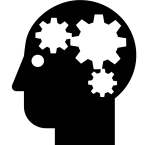 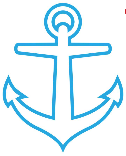 2016-2019
Foreshadowing performance-driven GRB
Close support of Ministerial departments
Methodological and conceptual enhancement for the deployment of GRB
2020-2021
Foreshadowing
Establishment
Anchoring
2015
Organic Law No. 130-13 of the Finance Law making GRB compulsory for all Ministries
Organic Laws No. 111-12, No. 111-13, No. 111-14 making gender-sensitive planning mandatory at local level
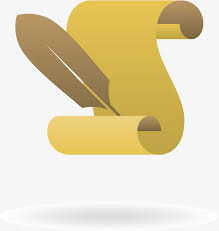 3
Legislations
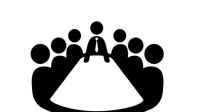 2013
Realisation
Creation of the Center of Excellence for GRB
Agency
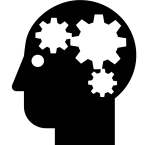 2009-2012
Capacity building and training of Ministerial departments on understanding and the challenges of GRB
2
Training
Preparation of the first issue of the Gender Report accompanying the 2006 PLF
Enhancement of the National Information system with gender-sensitive data
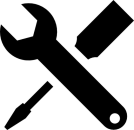 2005
Launching
Tools
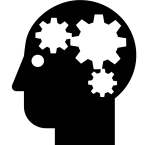 2001-2004
Awareness and capacity building
Partnership with UN Women
Study on "The methodological feasibility of gender and child budget accounts": : recommendations for the GRB in Morocco
Awareness
1
3
GRB in Morocco: a support at the level of the Organic Law relating to the Finance Law
Articles of OFL130-13
Implication for the budget programming of ministerial departments
Content
".... The gender aspect is taken into consideration when setting objectives and indicators ...."
The budget programme of each department must be associated with objectives to reduce inequalities, including the achievement of results measured by indicators

Report accompanying the presentation of the draft Finance Law

Tool to analyse public policies in relation to the principles of gender equality
Article 39
".... Budget reporting based on the results – taking into
account the gender aspect .... "
Article 48
4
The Results-Based Budget Report which factors in the Gender Aspect (GRB) in Morocco
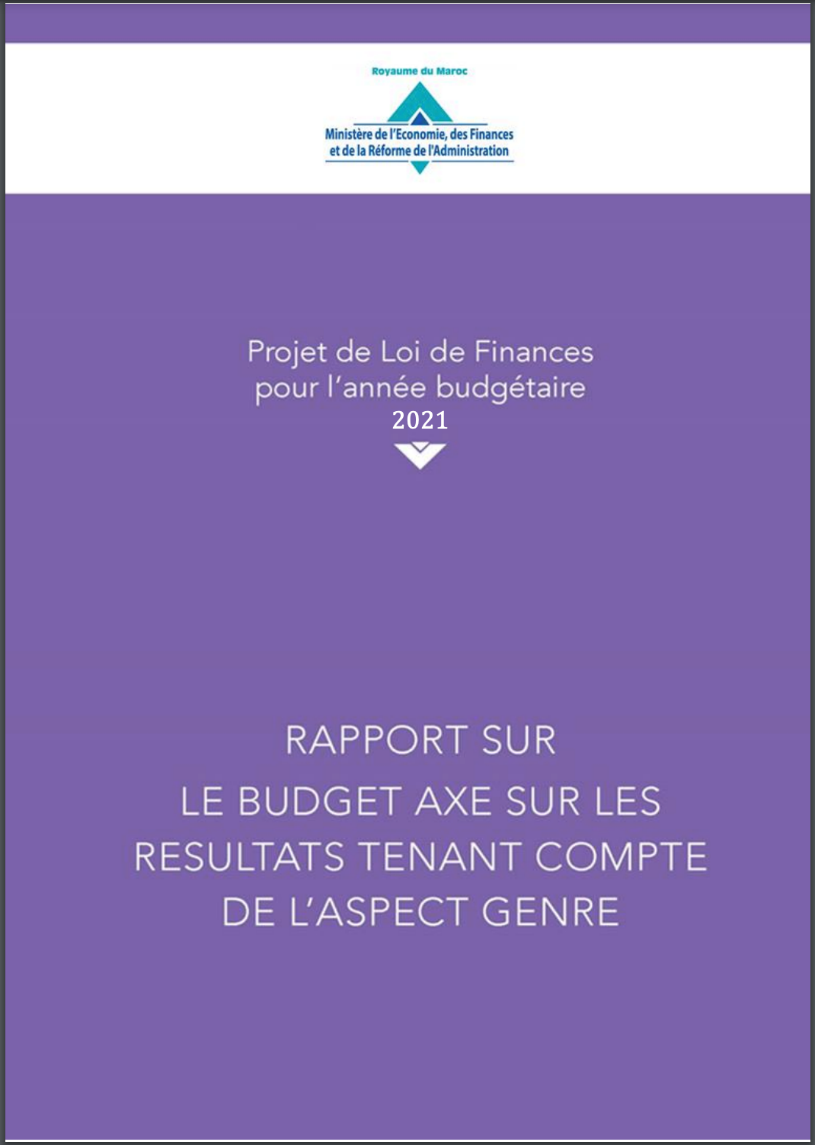 GRB: Instrument for analysis and evaluation under the gender prism of public policies developed in line with a process

Progressive, reflected in the expansion of the number of ministerial departments it covers ;

Participatory, in the involvement of ministerial departments in its drafting ;

Iterative, produced annually when the Finance Bill is presented in Parliament.
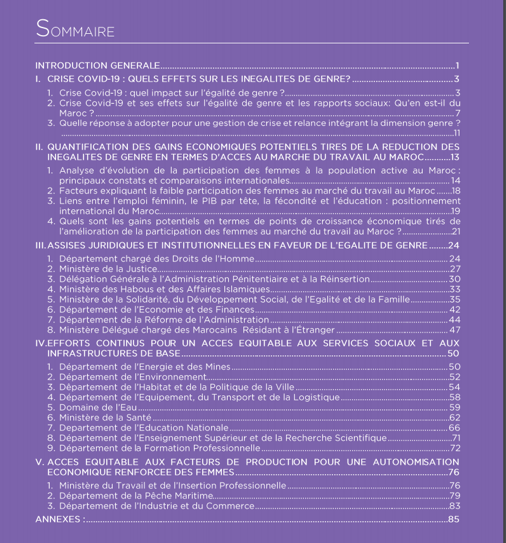 5
GRB: more than 15 years of practice
Objectives of GRB: Present the efforts made by the ministerial departments within the framework of their programmes and budgets with regard to the promotion of equality and strengthen the accountability of the Government vis-à-vis the parliament and the citizens
6
Main improvements to the GRB
Alignment between GRB development processes and performance documents
7
GRB today: organised and coordinated stakeholder engagement
8
GRB: a more structured content based on the contribution of the Ministries
Purpose of the GRB
 Explanation on the new GRB elements and their content
Introduction
I. Macro-economic importance of gender equality
Findings from studies on the macro-criticality of gender equality as an integral part of promoting stability and economic growth
II. For effective gender equality: Major advances and strengthening tools
Legislative and institutional progress in institutionalising gender equality in public policies and promoting the culture of equality, briefly highlighting particularly significant new achievements in specific sectors in support of gender equality between women and men
III. Towards an application and appropriation of a gender-sensitive performance approach by ministerial departments
Legal and institutional foundations for gender equality
Continued efforts for equitable access to social services and basic infrastructure
Equitable access to factors of production for greater economic empowerment of women
Statistical appendices
Situation of gender inequalities in the organisational structures of the Department
Access of women and men to public service in the sectors of activity for which the relevant Department is responsible
9
Grb: main persisting challenges
Integration of gender-sensitive aspects at the end of the results-chain (indicators or sub-indicators). Which implies :
- Few gender-targeted programmes
- Limited number of gender targets
- Significant number of gender- sensitive indicators
Concepts related to gender equality in general and GRB in particular, are not yet fully understood in a harmonised way by ministerial departments…
A common understanding of GRB to be strengthened
An adoption of a "top-down and bottom-up" process for the genderisation of the results-chains to be allocated
Use of sectoral gender assessments to be systematised
Gender analysis is an essential prerequisite for any action aimed at promoting gender equality;
The availability and analysis of gender-sensitive data are challenging for some sectors ...
10